Online admissions application
Requirements Definition Workshop
August 6, 2018
Today’s topics
Introductions
Review of Current Online Admissions Application
Define Objectives
Review of Requirement Areas
Review and Update Functional Requirements
Review and Update Technical Requirements
Next Steps
2
Define objectives
Working together, define what our objectives are as we search for a solution for our Online Admissions Application needs for the system.
3
Review of Requirement areas
When defining requirements, it is helpful to think through the various aspects of the desired application:
Student Facing (User Interface)
Accessibility
Critical Data Element Areas: Gender/Ethnicity/Citizenship/SSN
Financial Aid
Multi-College
Program Definition (AA/BA/Cert), Special Populations (International, Running Start, BEDA, Guided Pathways, etc.), Waitlist Capabilities
Payments
Returning Students
Optional Question Features
Statutory Requirements
Technical Requirements
Environment/Infrastructure
PS Integration/Oracle Release Alignment
Branding/Individual College Configurations/Templates?
4
Functional requirements
From the user experience and business process perspective, what is needed to ensure we have the best tool for the job?
5
Technical requirements
From a technical, environment, security, integration, browser perspective, what is best to work in our infrastructure and with the tools we’re using to access the needed functionality.
6
Next Steps
Email/WebEx Follow-Ups for Refinement
Present to full OAA Work Group for Vetting
Provide to ctcLink Team for Development Feasibility Response
ctcLink Team Provide Response to full OAA Work Group
7
Questions?
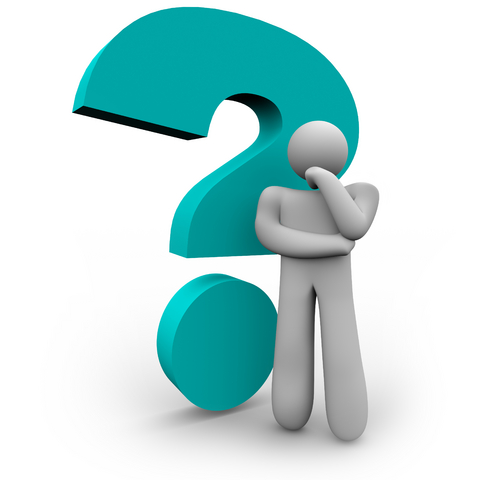